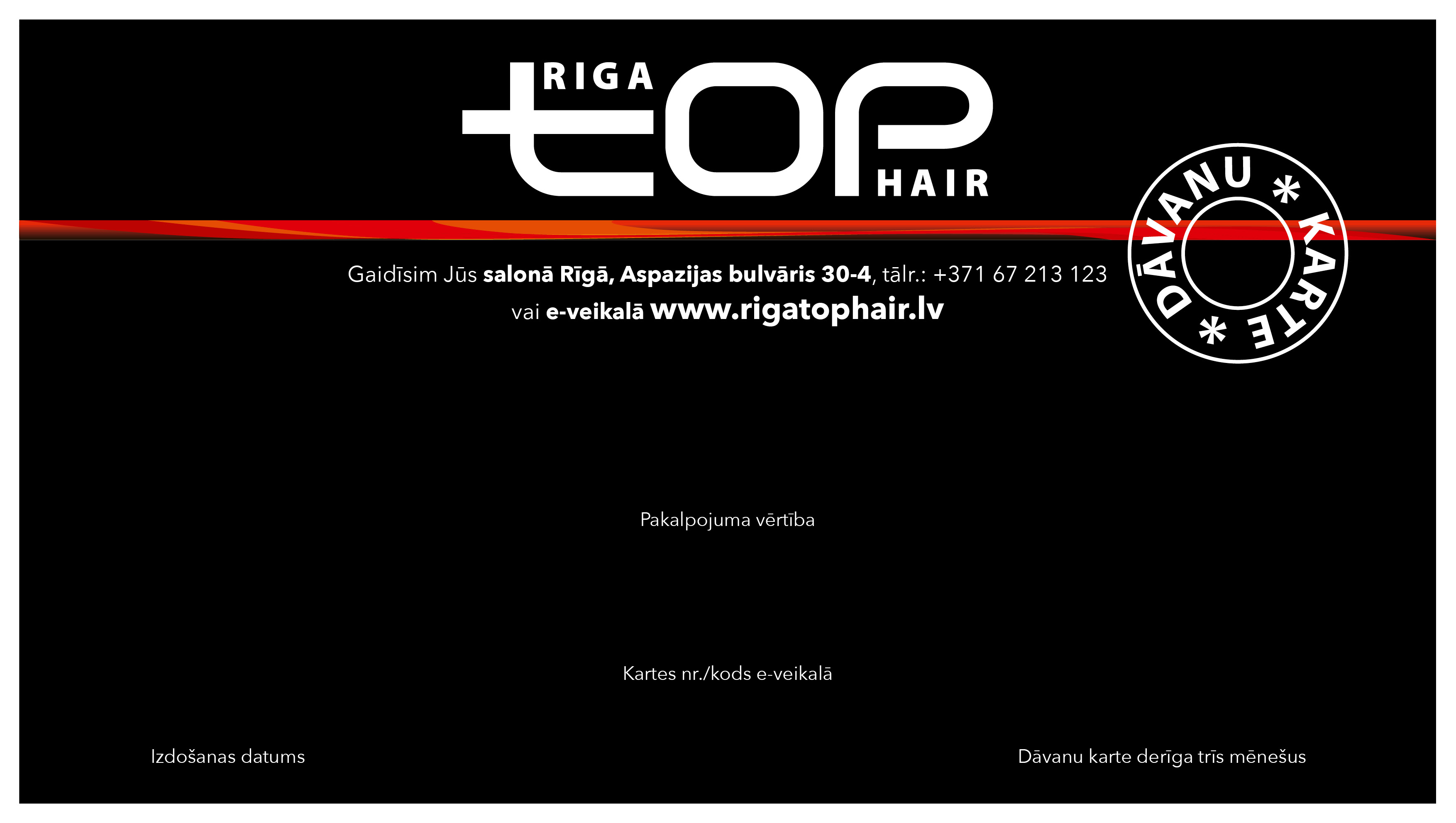 10 eiro
xxxxx
XX.XX.XXXX